GIS Workshop
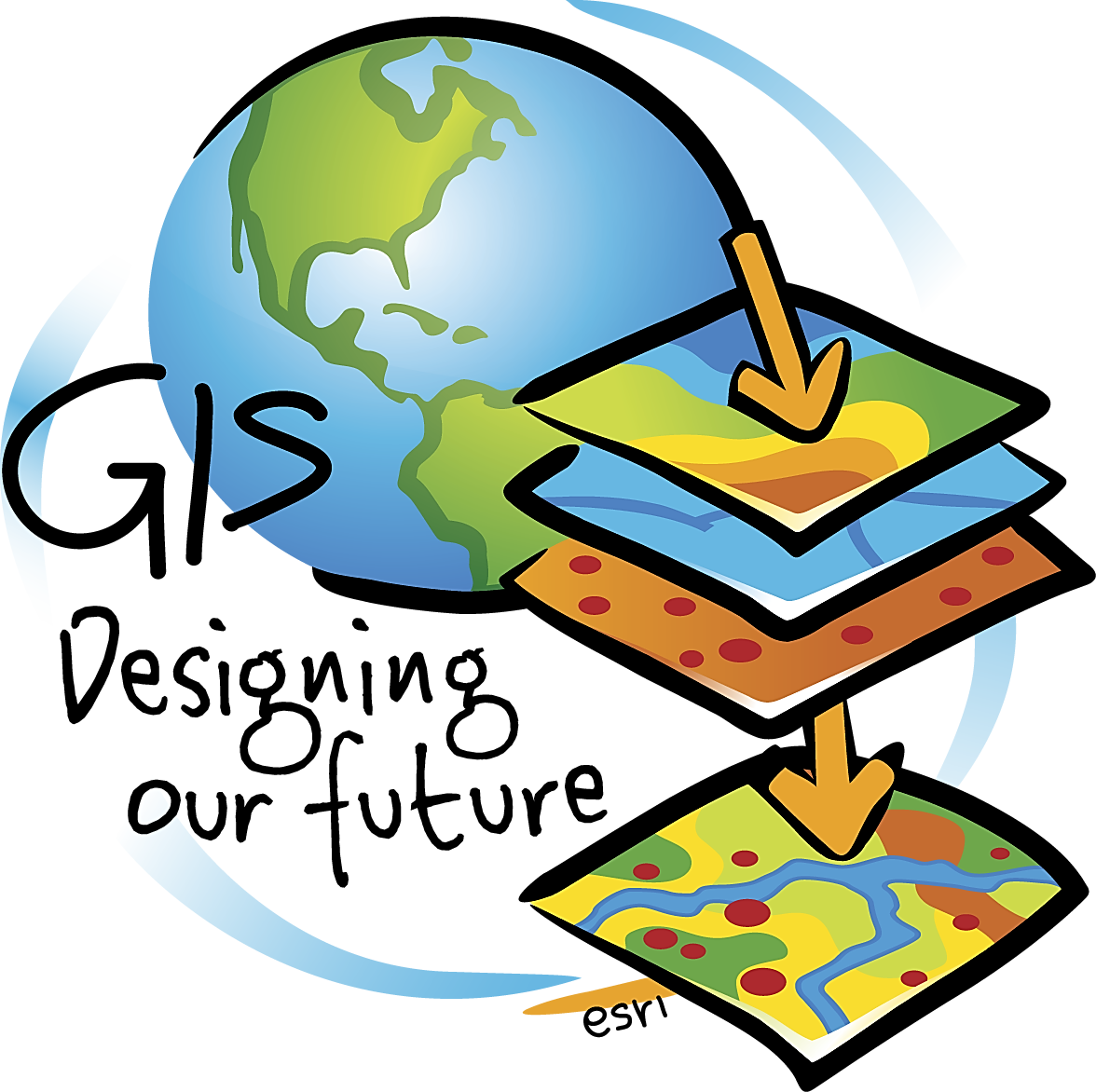 A little bit about me….
Lin Lu 
luckylulin@g.ucla.edu

Math/atmospheric & oceanic sciences
GIS minor

FB: Lucky Lin Lu  

California Geographical Society
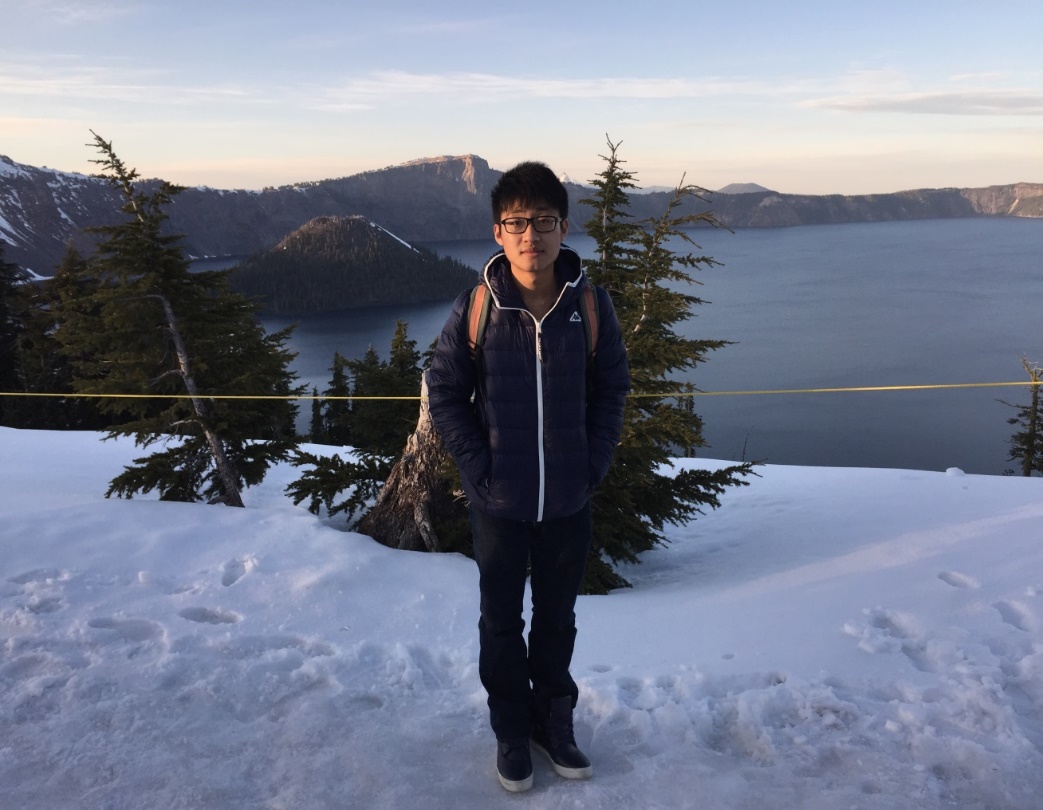 Everyday GIS
Navigation
Cognitive Mapping: landmark knowledge, route phase, survey knowledge
    


     Direction?
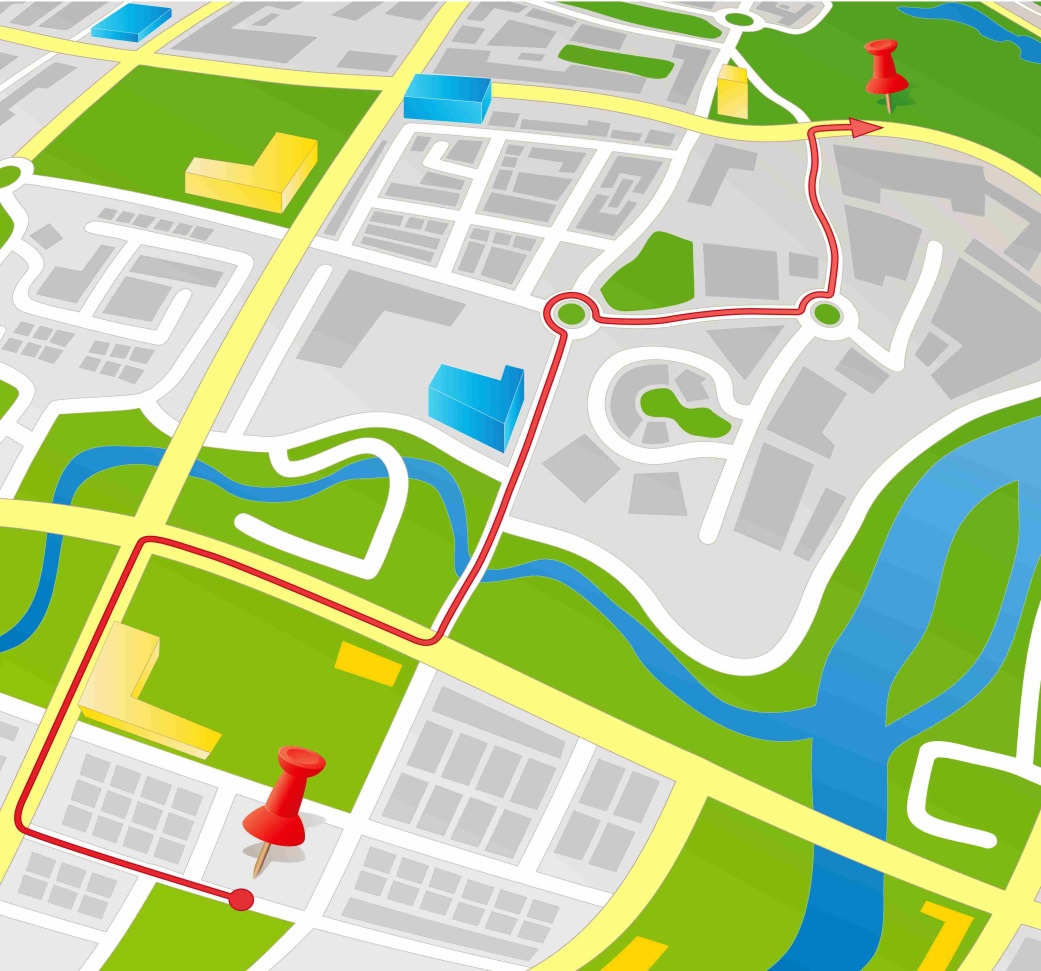 Everyday GIS
Navigation
     GIS helps us find shortcuts
    

  Google Maps, etc.
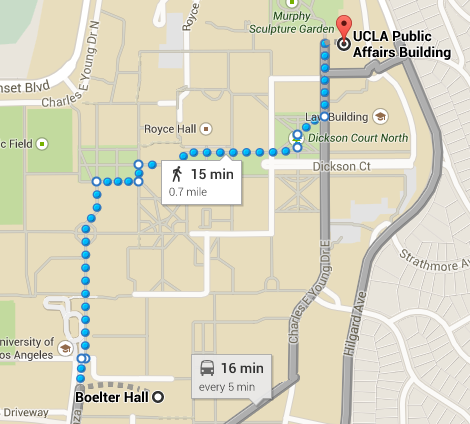 GIS for Business
Marketing 
Banks, grocery stores, restaurants, hospitals are very concerned about their….
         

  
   Location?
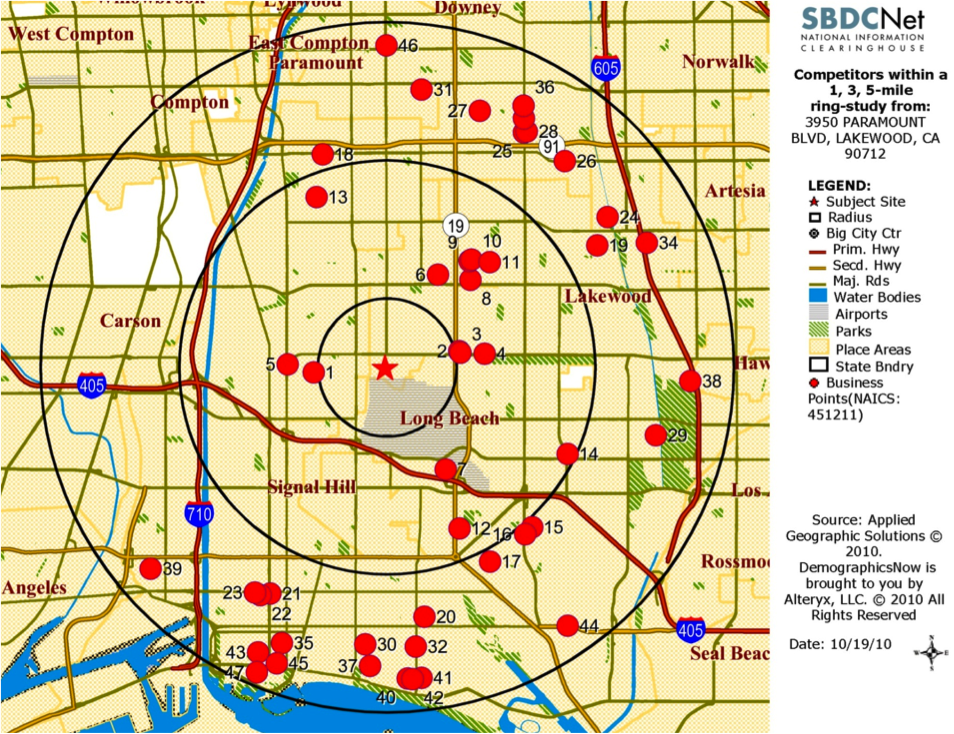 GIS for Business
Marketing 
     Distance, location and travel is key for consumers too!

      Yelp
Uber
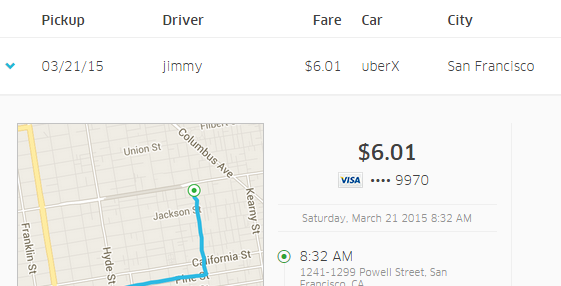 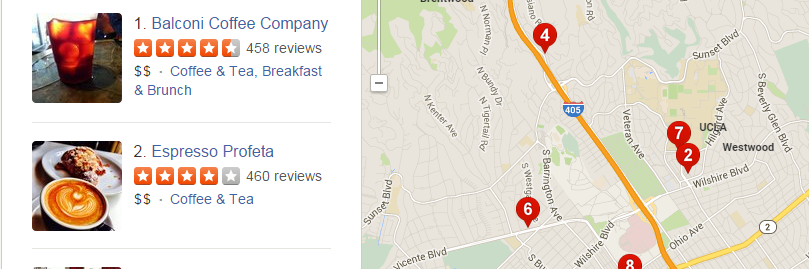 Science and GIS
GIS in Science  
Our Most Important Problems have a spatial component!
Researchers map: disease contagion; population movements; impacts of climate change; transportation patterns…


Quantification?
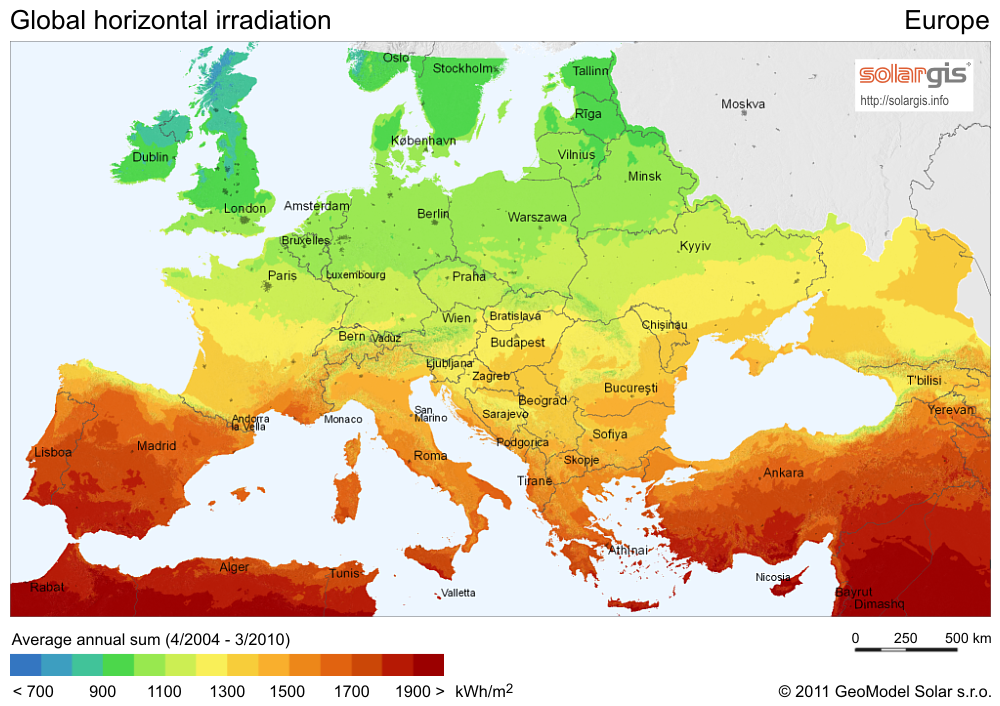 Science and GIS
GIS in Science  
        Example: Ebola outbreak response
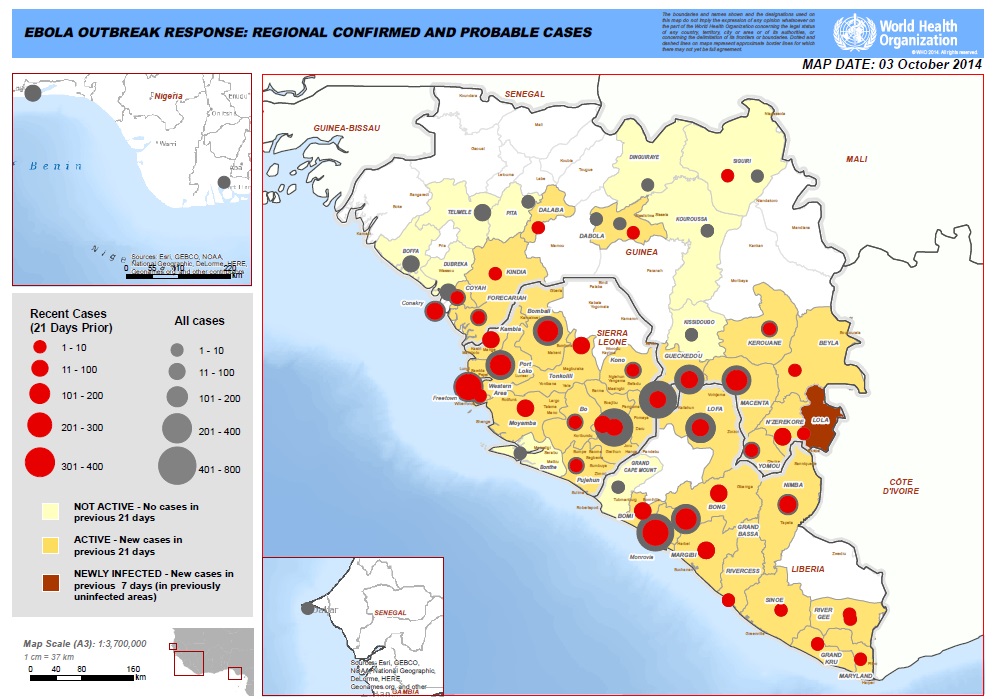 A Basic Model of Sea Level Rise
Key problems require complex spatial data
What should we take into account?
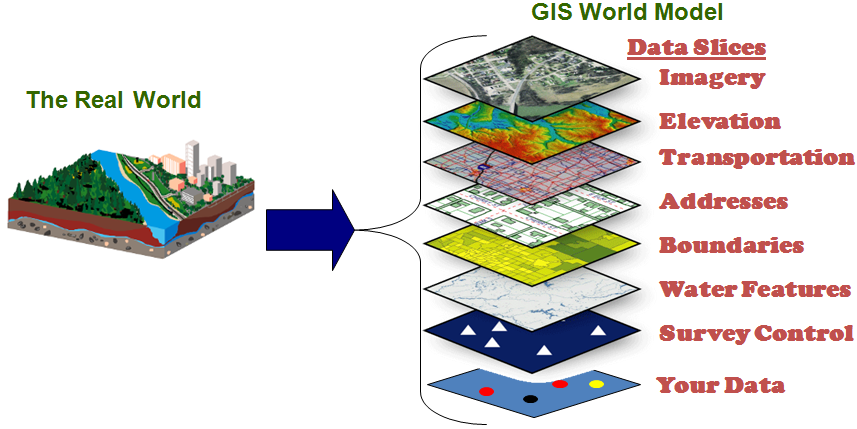 Step1: Obtain original data
USGS Earth explorer website 
>> select specific location 
>> data set – digital  elevation –
SRTM—SRTM voil filled
>> click ‘Results’
>> download the 1-arc resolution file
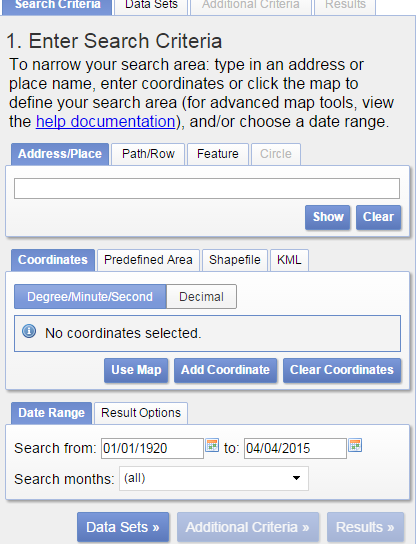 Step2: Create a Hillshade map
Open QGIS >> add raster layer
>> ‘raster’ – ‘terrain analysis’– ‘hillshade’
>> adjust different parameters accordingly
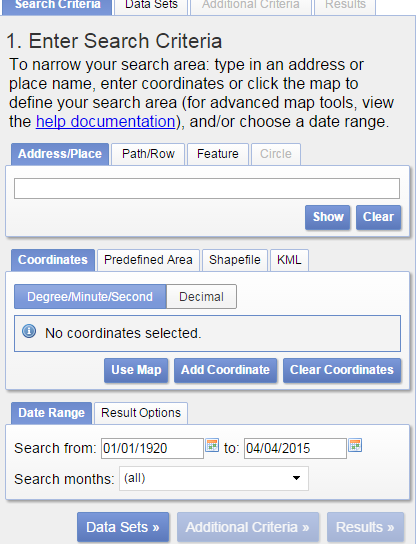 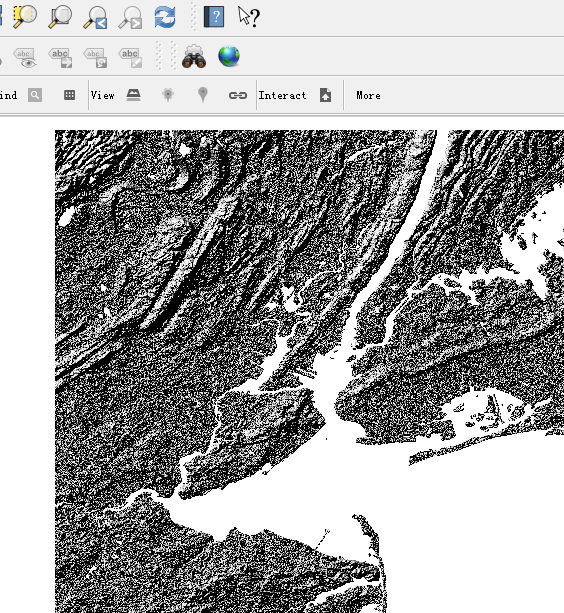 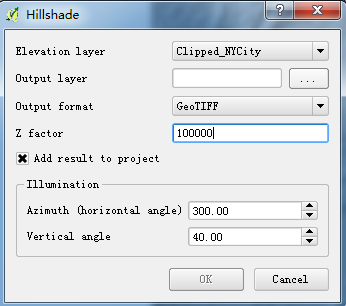 Step3: Perform queries
‘raster’– click ‘raster calculator’
>> type in specific expression
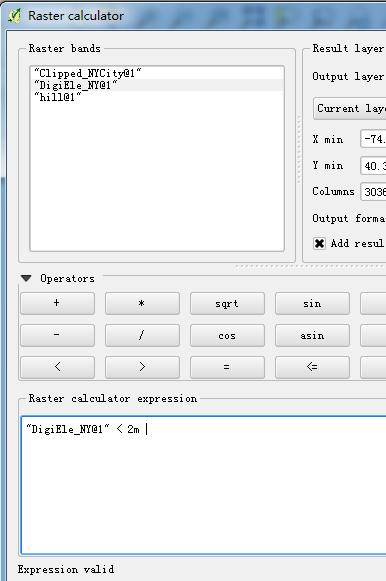 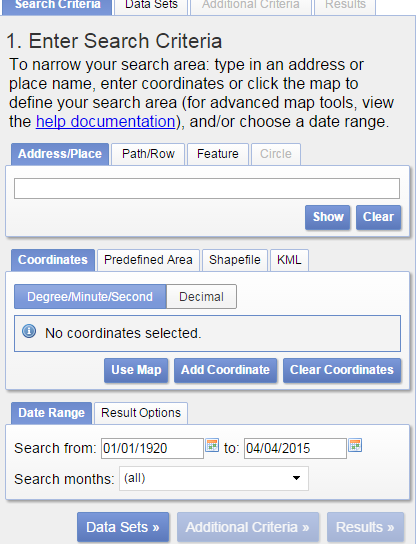 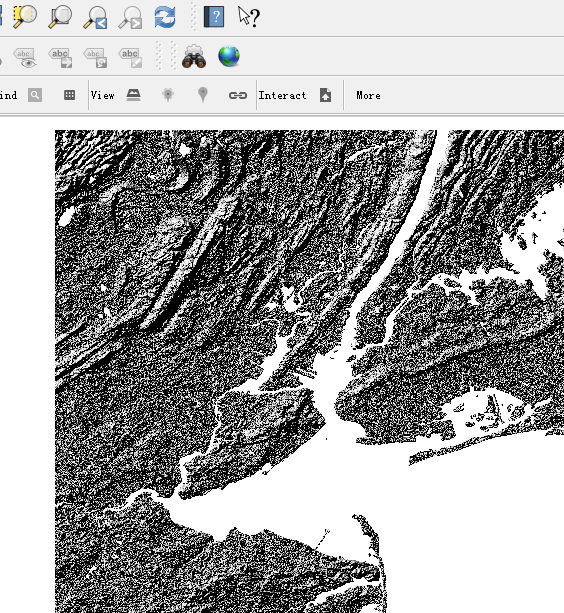 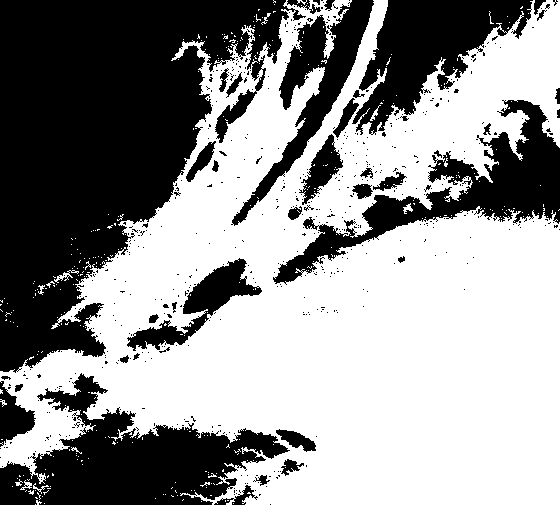 NY_below_ft
Step4: Create visualization
Right click your file—select ‘properties’—
‘style’
>> adjust render type, choose spectrum, change mode and classes
>> adjust ‘alpha channel’ of the white colored area
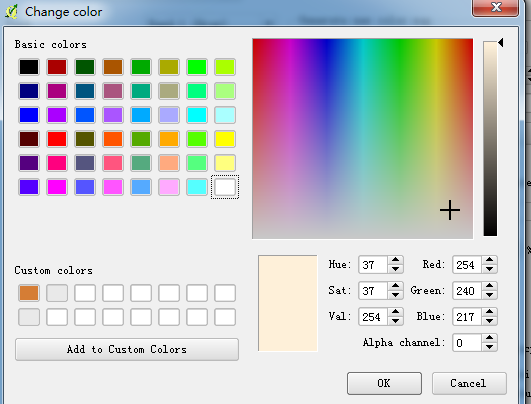 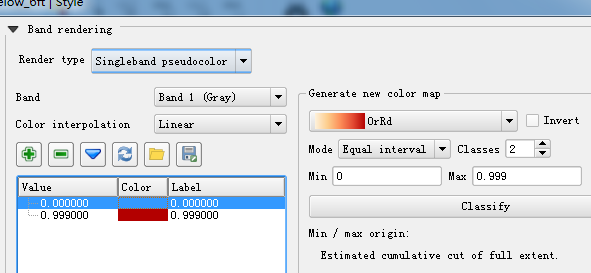 Step5: Add layers and Base-map
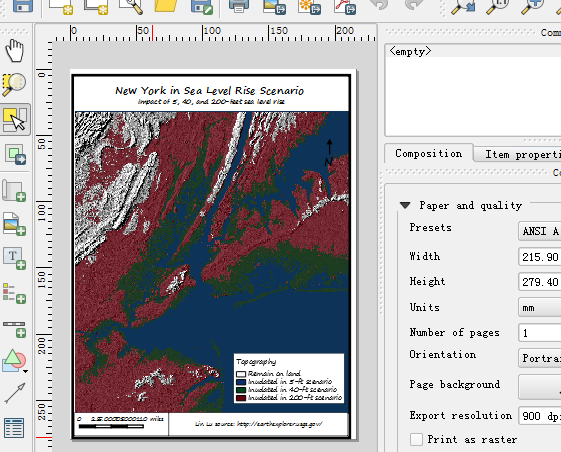 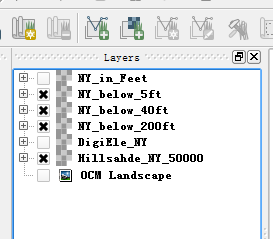 Customize your layers using different colors
>> rearrange the order of layers created
>> add one base map using ‘OpenLayers Plugin’
>> output your maps in the print composer
>> add necessary elements such as caption, reference sites, your names…..
So here you go!
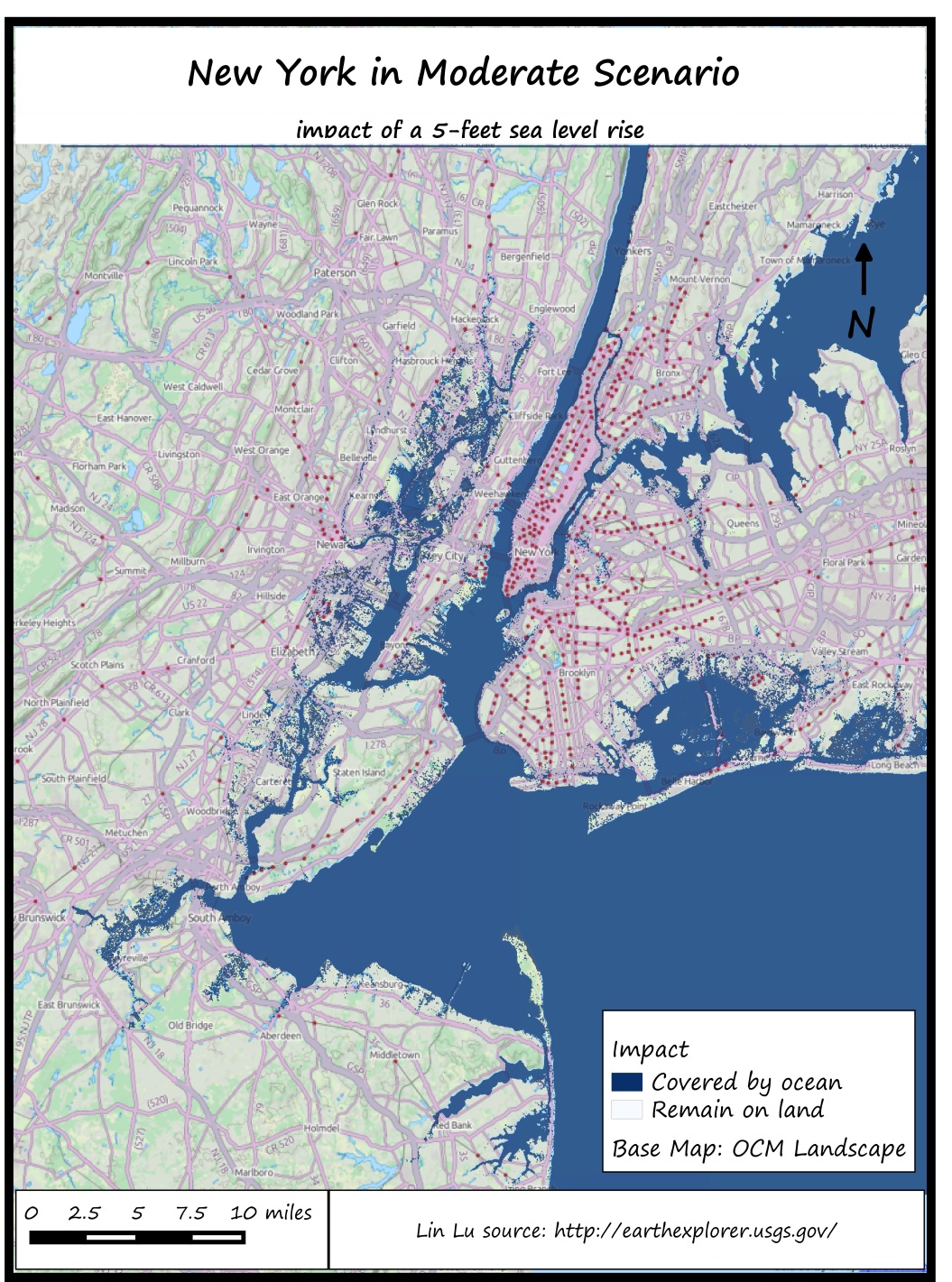 Activity Questions…
Limits behind modeling sea level rise?
i.e. what are some of the factors  we fail to consider? 

The real world is complicated but scientific/spatial modeling helps us to simplify some of the complexity to help understand real problems.

Storm Surge Inundation Map by EPA
Link: http://water.epa.gov/infrastructure/watersecurity/climate/stormsurge.cfm
Thank You!
Contact info:  Lin Lu   
luckylulin@g.ucla.edu         3109104482

Course recommended:  Geography 7

Resources: 
        USGS Earth Explorer
        GIS Lounge
        My GIS Jobs
        GISjobs.com